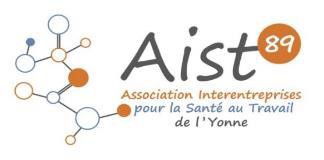 Maintien et Actualisation  des Compétences
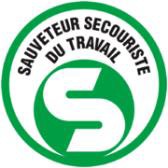 10
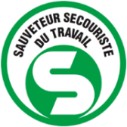 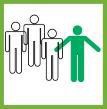 Quel est votre rôle de SST ?

Qu’est-ce qu’un danger ?

Qu’est-ce qu’un dommage ?
≠ lésion/atteinte à la santé ?

Mécanisme d’apparition du dommage
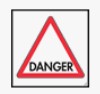 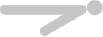 10
Mécanisme d’apparition du dommage
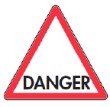 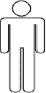 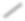 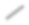 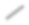 Situation dangereuse
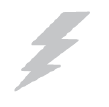 Evènement
déclencheur
Dommage
Lésion  ou
Atteinte à la
santé
Evènement dangereux
= évènement accidentel
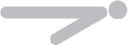 10
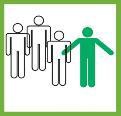 Agir en prévention primaire
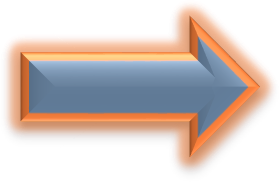 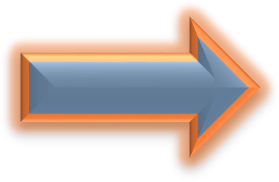 9 principes généraux de prévention
10
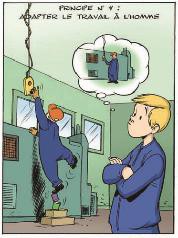 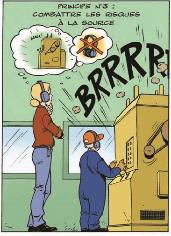 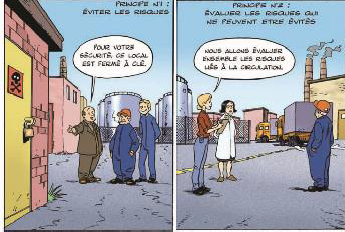 Eviter les risques
Evaluer les risques
Combattre les risques à la
source
Adapter le travail à l’Homme
Tenir compte de l’évolution  technique
Remplacer ce qui est  dangereux
Planifier la prévention
Prendre les mesures de  protection collective
Donner les instructions  appropriées aux salariés
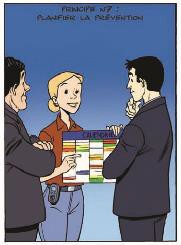 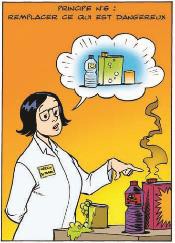 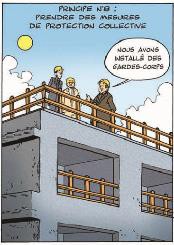 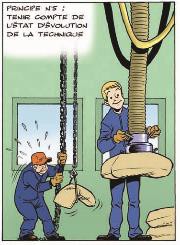 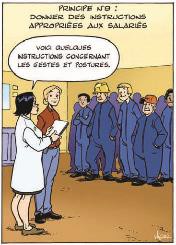 10
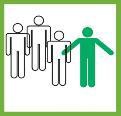 ≠ Prévention / Protection
Les mesures de prévention sont les moyens qui  éliminent un phénomène dangereux ou réduit un risque.

La protection regroupe l’ensemble des mesures visant à  limiter l’étendue ou/et la gravité des conséquences.

Prévention : analyse de la FDS, substitution du produit
Protection : 	collective : aspiration,
  individuelle : masque, gants, lunettes, vêtements…
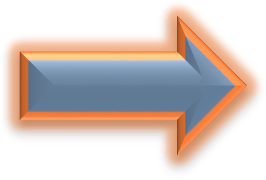 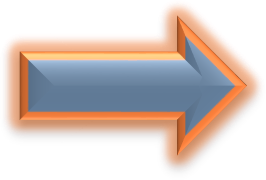 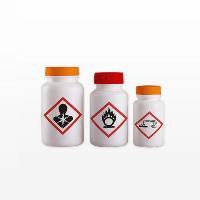 10
Plan d’actions de prévention S.S.T.
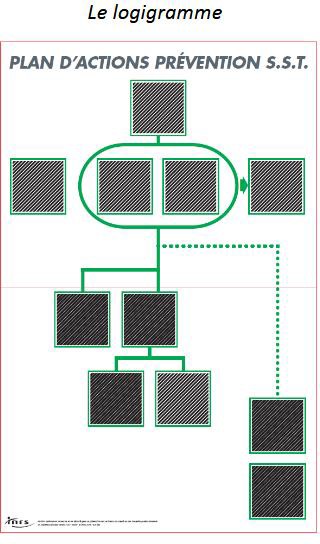 10
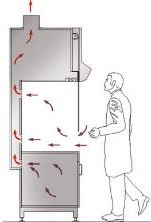 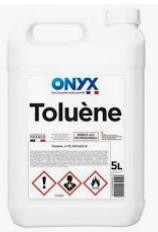 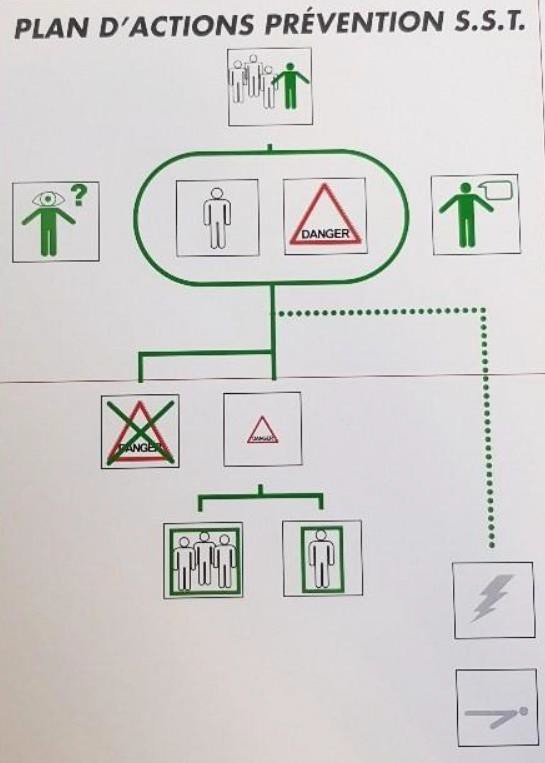 Mesures de protection  matérielle collective
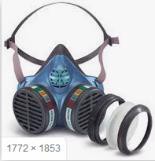 Mesures de
prévention
Mesures de protection  matérielle individuelle
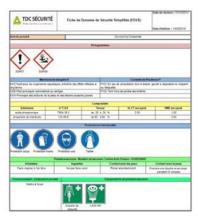 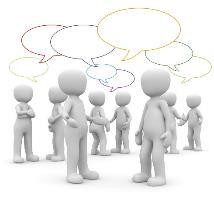 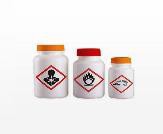 10
PROTECTION
10
L’Alerte et la Protection des populations

Le Signal National d’Alerte  (SNA)
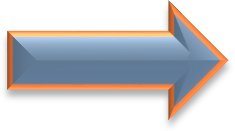 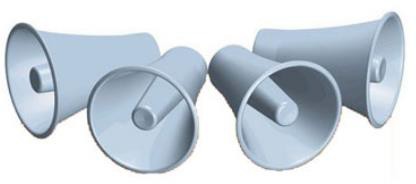 10
L’alerte est diffusée par un ensemble d’outils
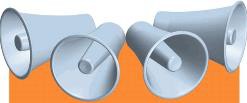 Sirène

Médias (Radio France, France Télévisions)

Réseaux sociaux (Twitter, Facebook, Google)
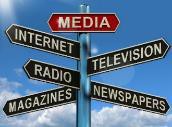 Canaux	de	communication	(Panneaux	d’information	de	la  RATP, Vinci Autoroutes, France Télévisions, Radio-France)
10
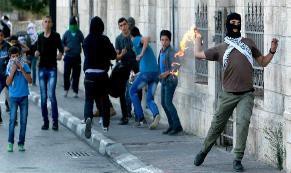 Cas particulier :
Devant une attaque terroriste  ou une situation de violence,
le SST doit-être capable d’appliquer  les consignes nationales de sécurité  éditées par le ministère de l’intérieur

S’échapper
Se cacher
Alerter
Réaliser les gestes de secours
Rester vigilant
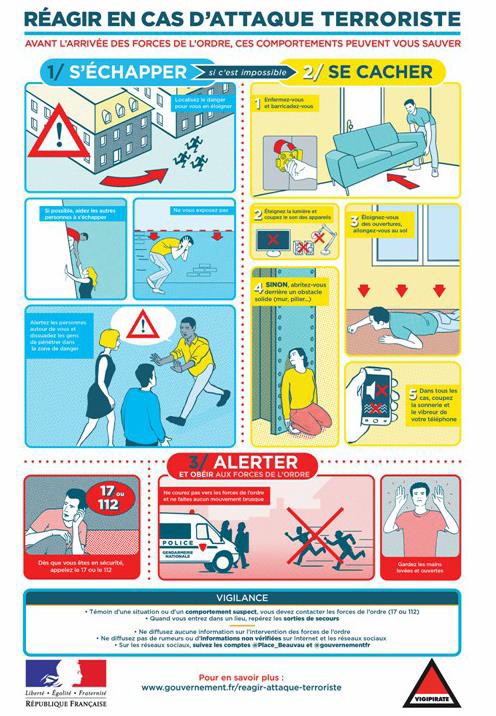 10
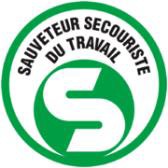 Les gestes de secours
4 ACTIONS
à mettre en place
?
Guide des données techniques 2019/INRS
13
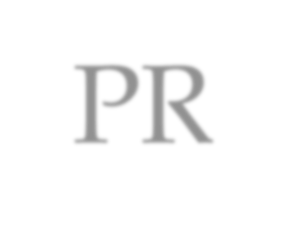 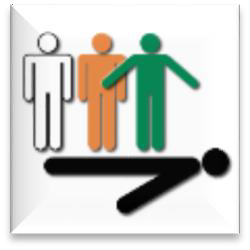 1. PRotéger
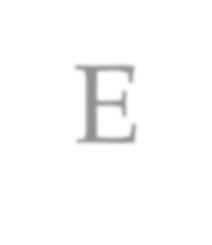 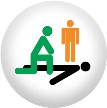 Examiner
Faire Alerter

Secourir

PR E FA S
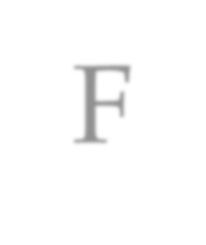 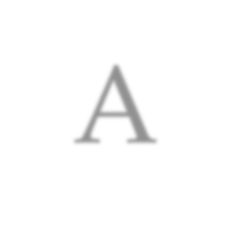 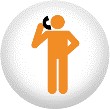 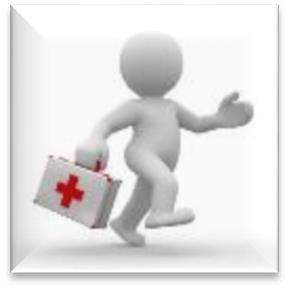 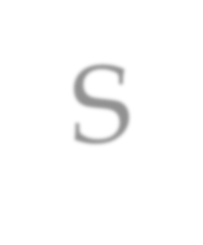 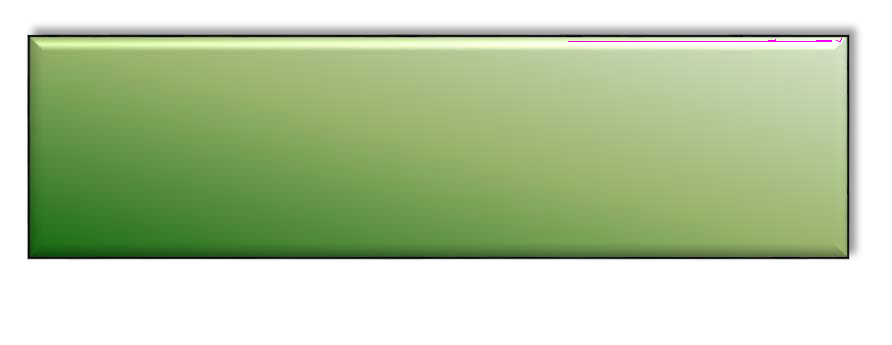 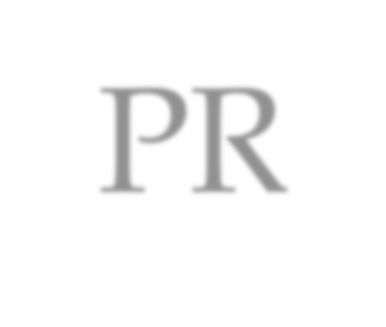 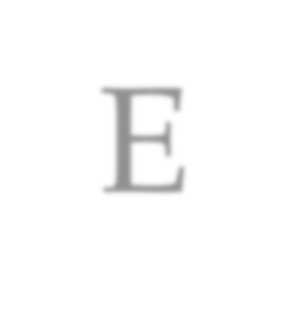 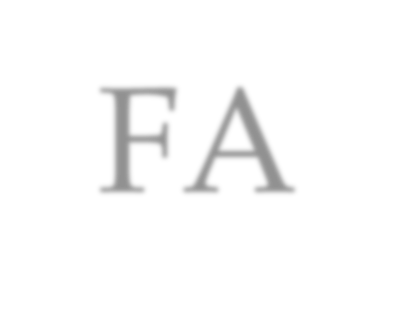 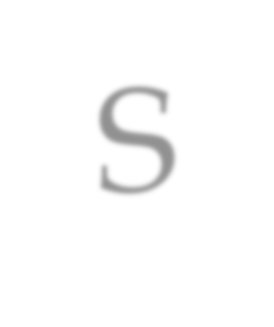 14
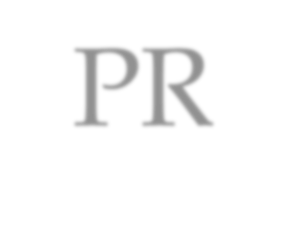 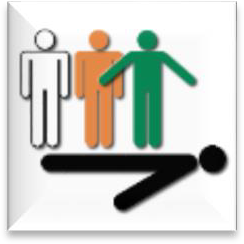 1. PRotéger
En période de pandémie Covid 19
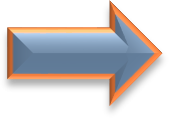 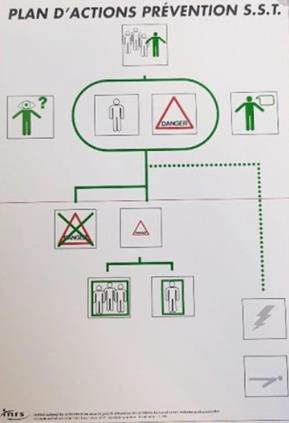 En mode dégradé, l’employeur  conserve son obligation d’organiser  les secours et d’assurer la sécurité et  protéger la santé physique  et  mentale des travailleurs
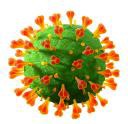 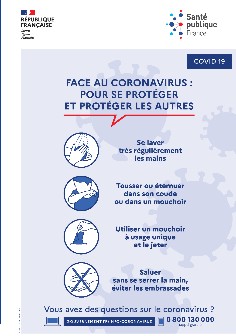 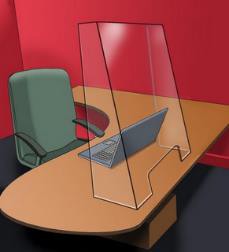 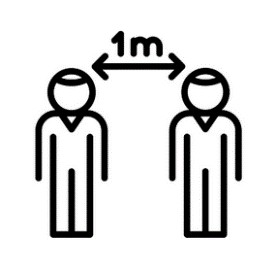 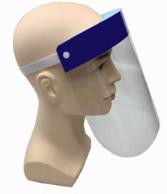 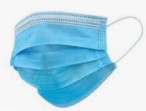 Exposition à  un salarié  contaminé
14
Mesures barrière au travail
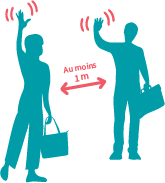 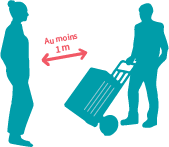 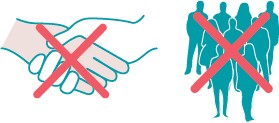 Respectez une distance de  sécurité d’au moins 1 mètre  (2 mètres si possible) avec les  collègues, les clients et les  fournisseurs
Saluez vous collègues  sans leur serrer la  main et sans accolage
Limitez les déplacements  et les contacts au strict  nécessaire, évitez les  rassemblements
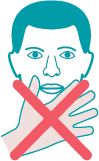 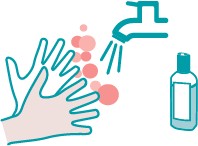 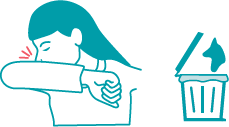 Lavez-vous régulièrement les  mains avec de l’eau et du  savon. Essuyez-les avec du  papier à usage unique ou  utilisez une solution  hydroalcoolique
Toussez ou éternuez dans  votre coude, mouchez vous et  crachez dans un mouchoir en  papier que vous jetez  immédiatement à la poubelle
Evitez de vous  toucher les yeux, le  nez ou la bouche
Le port du masque ne dispense pas des mesures barrière
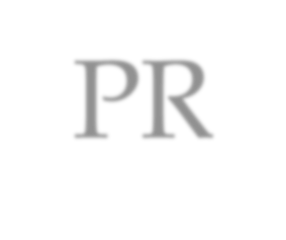 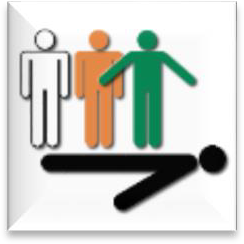 1. PRotéger
En période de pandémie Covid 19
En entreprise
Renforcer les mesures d’hygiène
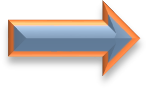 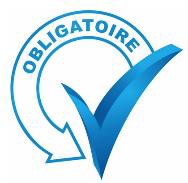 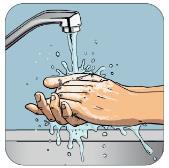 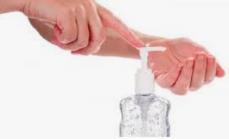 28
Lavage des mains
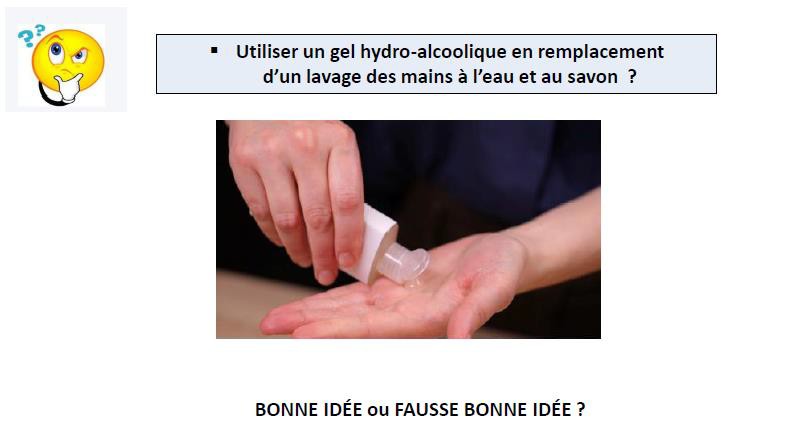 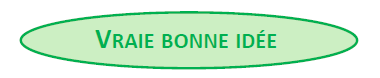 28
Lavage des mains
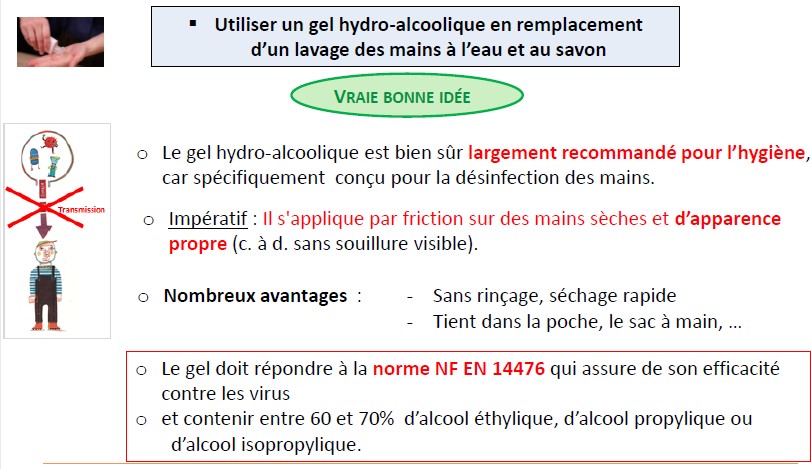 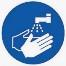 28
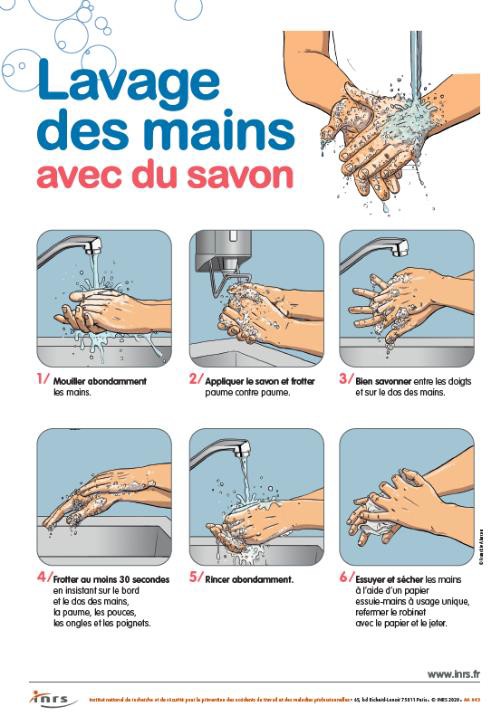 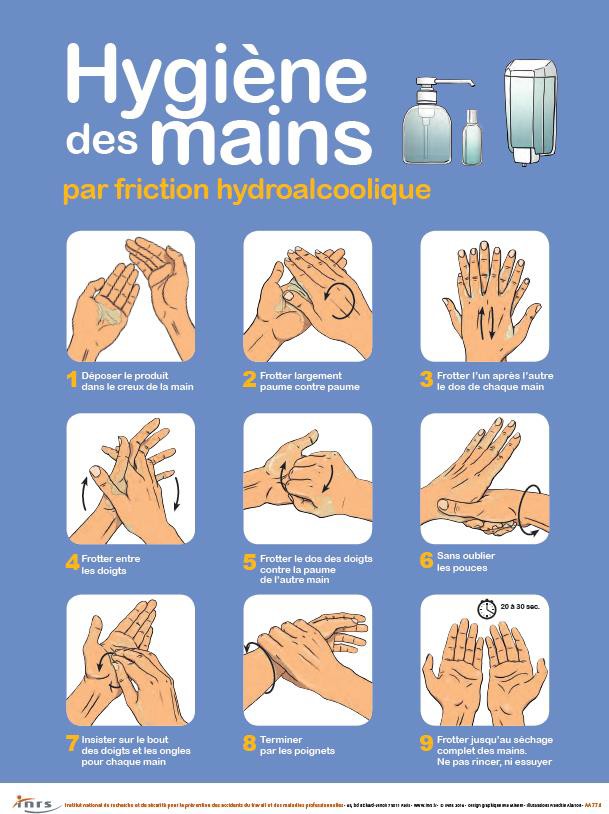 28
Gants jetables
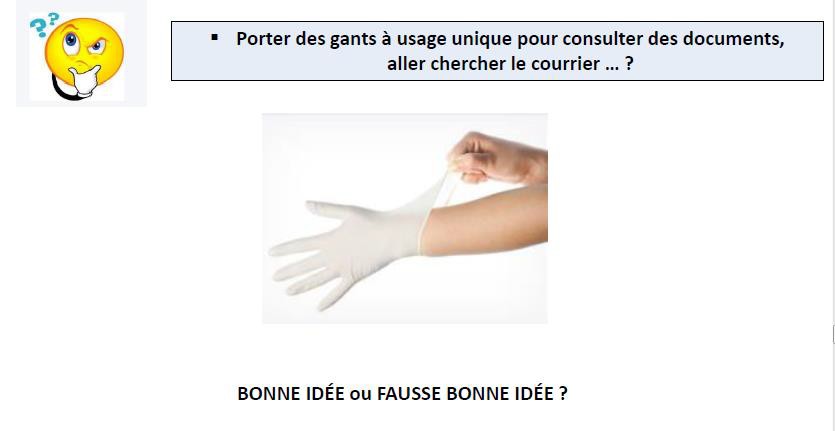 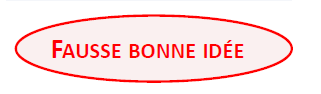 28
Gants jetables
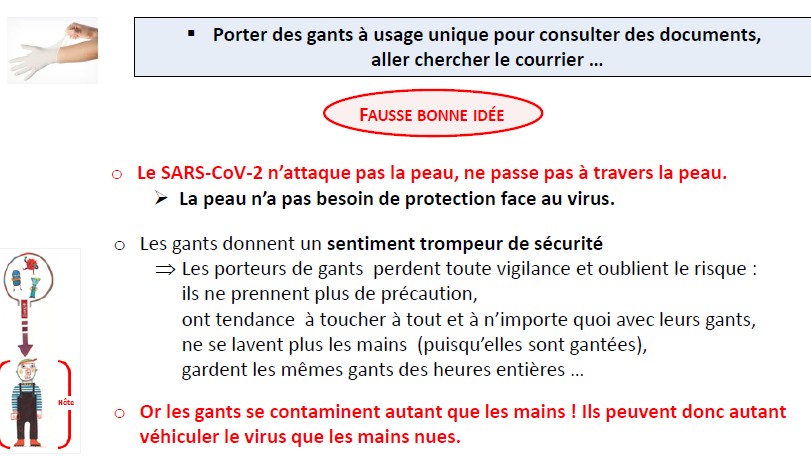 28
Gants jetables
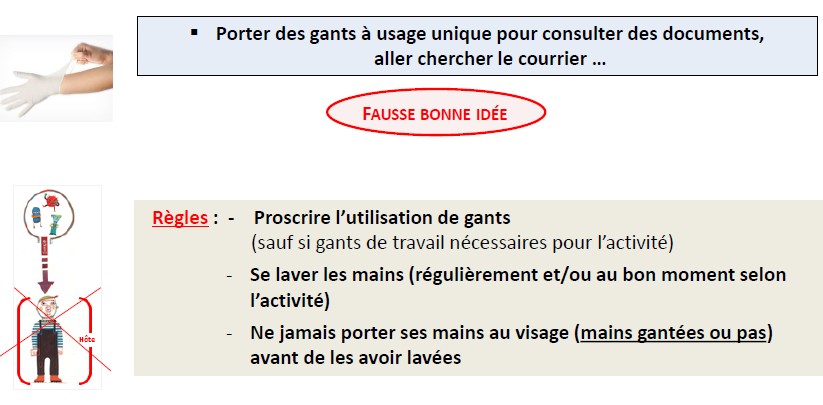 28
Le port du masque
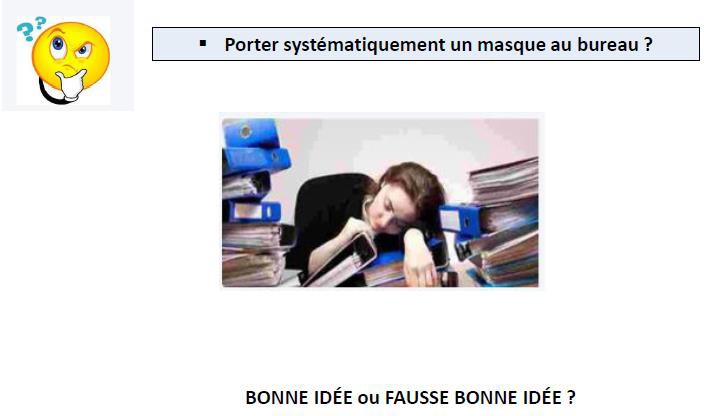 Porter un masque en entreprise ?
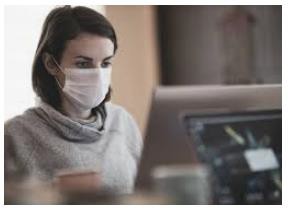 28
Le port du masque
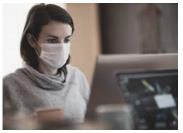 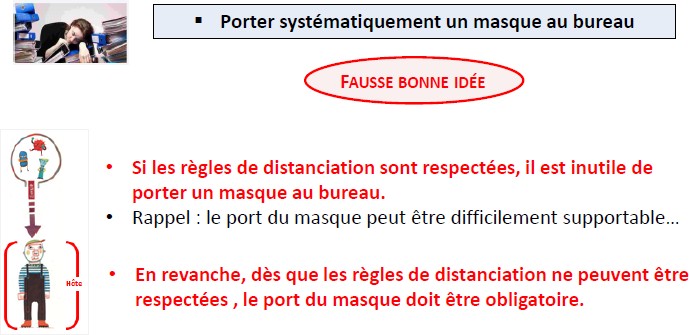 Porter un masque en entreprise ?
1er
A	partir	du	septembre,	le	port	du	masque	devient
obligatoire en entreprise, même si les règles de distanciation  sont respectées, sauf pour les bureaux individuels.
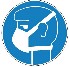 28
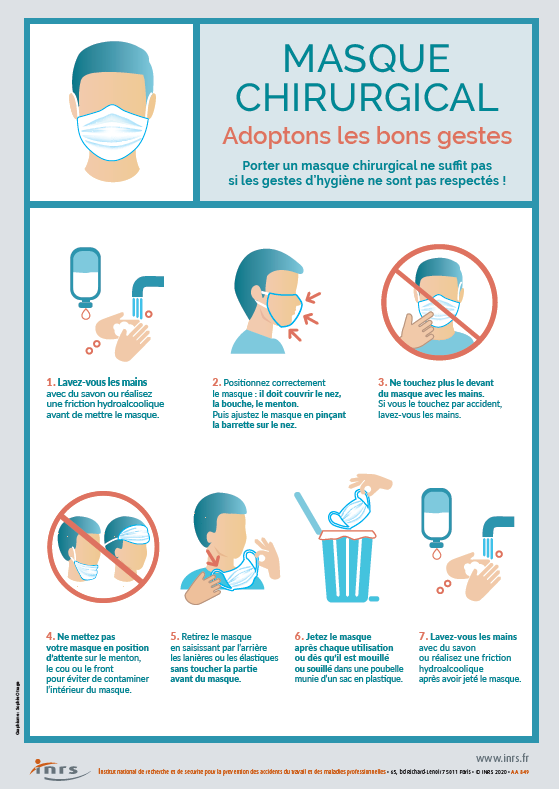 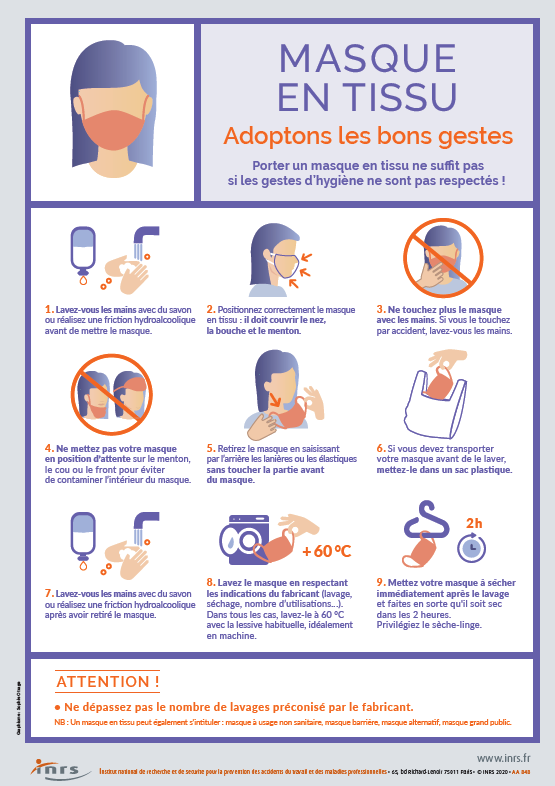 28
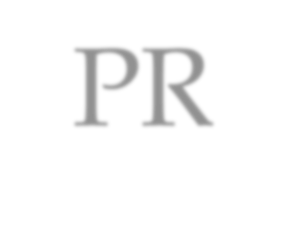 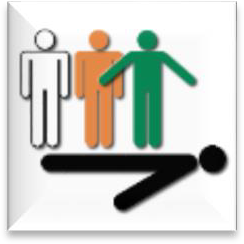 1. PRotéger
En période de pandémie Covid 19
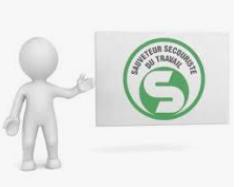 Protection du SST
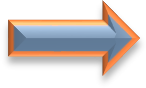 Limiter, si possible, les contacts entre la victime et le secouriste

Renforcer les mesures d’hygiène
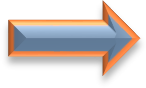 28
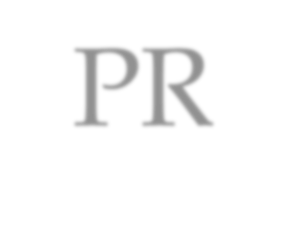 En période de pandémie Covid 19
Protection du SST
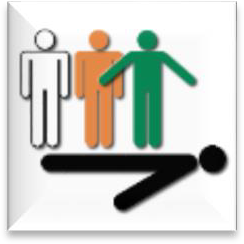 1. PRotéger
Porter un masque
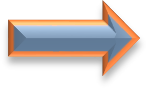 En cas de détresse  vitale, les gestes de  secours ne devront  pas être retardés  par la mise en place  des gants et du  masque
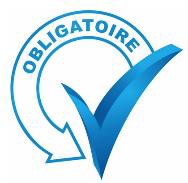 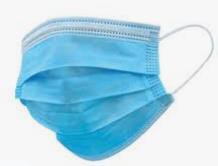 Dans tous les cas, le SST et les témoins devront veiller  à bien se laver les mains après l’intervention (et  également après le retrait des gants).
28
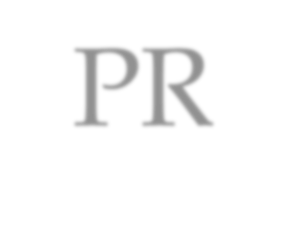 En période de pandémie Covid 19
Protection du SST
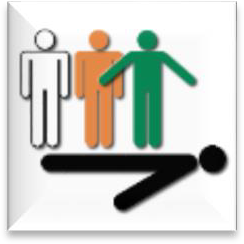 1. PRotéger
Porter des gants
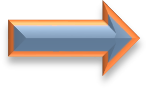 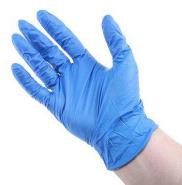 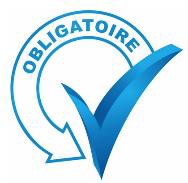 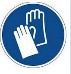 28
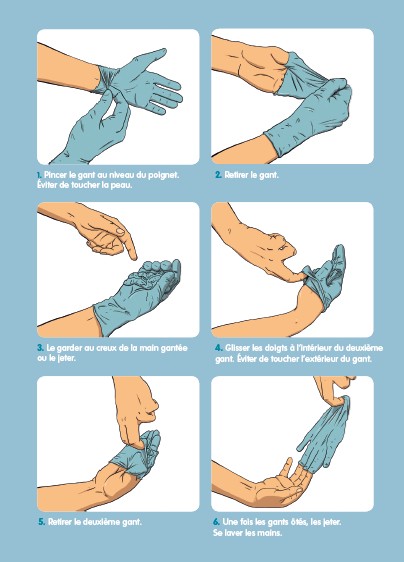 Comment retirer ses gants ?
28
Les 4 familles de danger
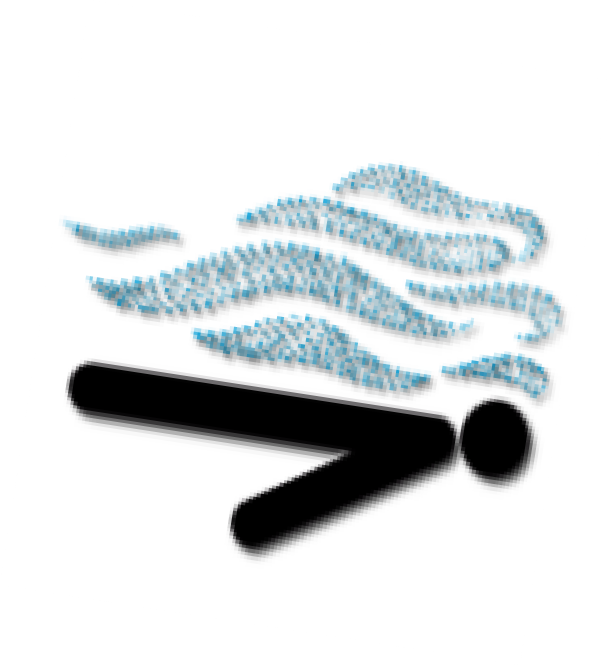 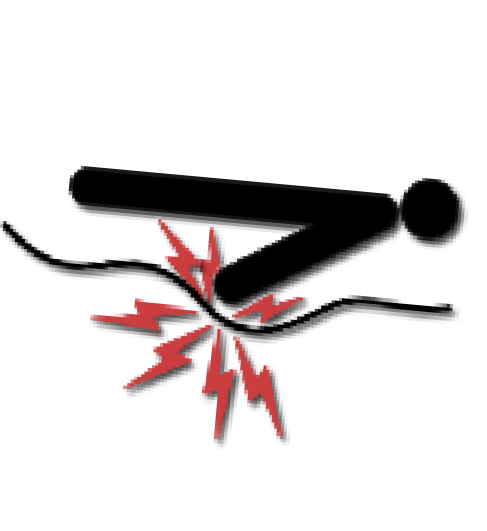 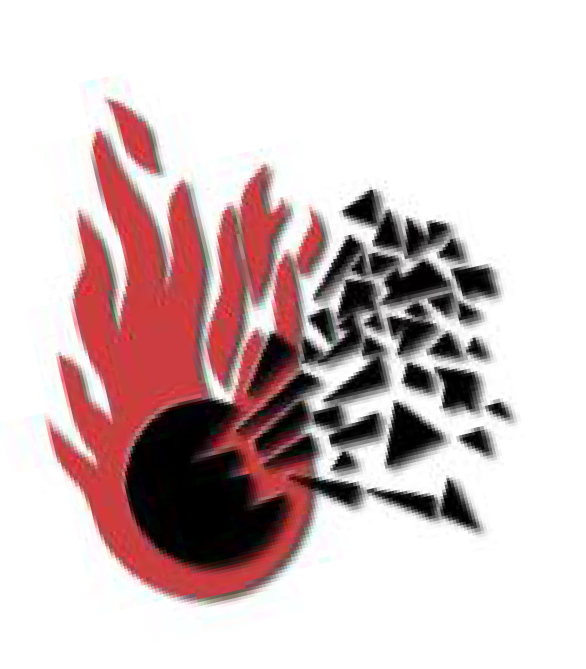 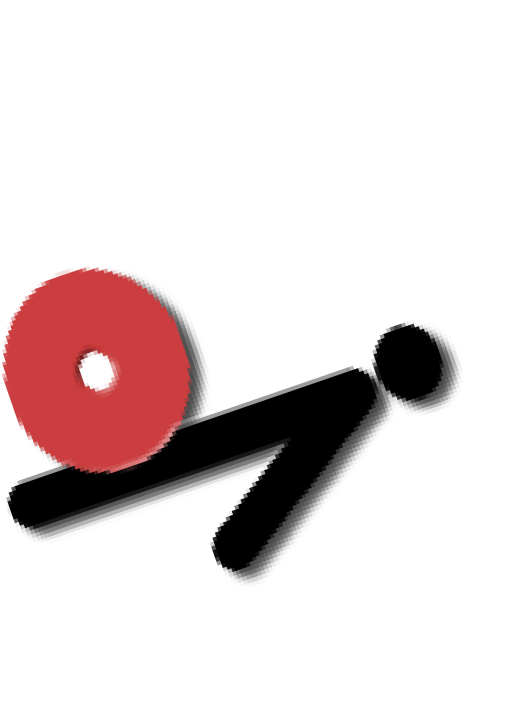 28
Comment supprimer ces dangers ?
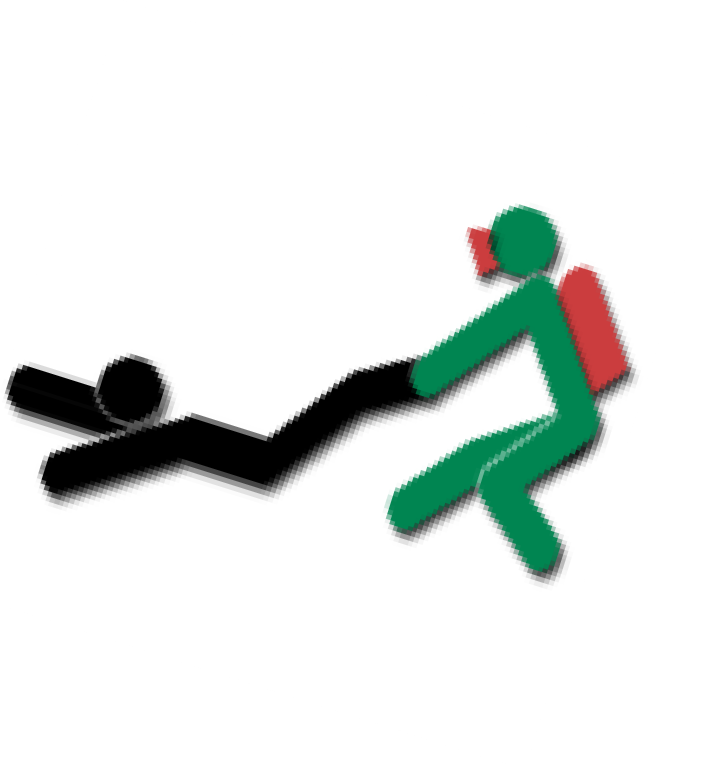 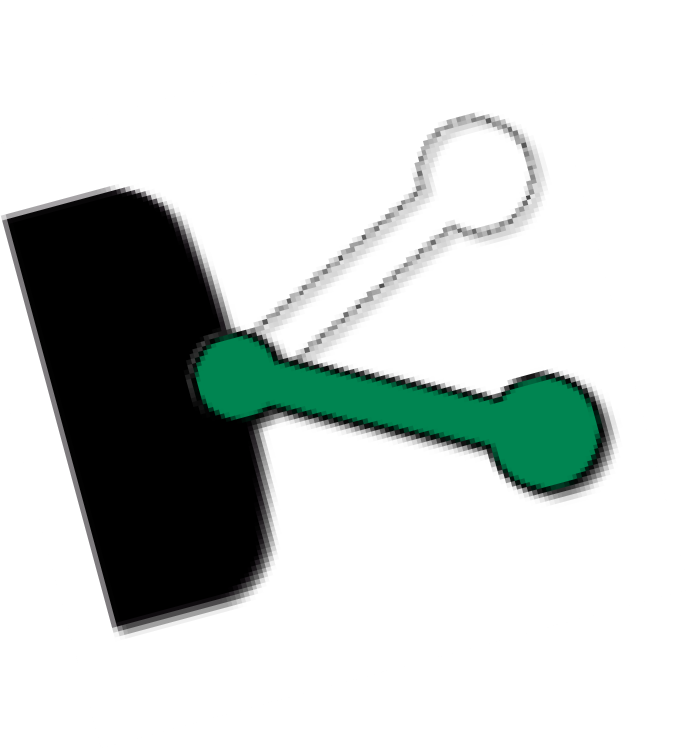 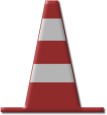 28
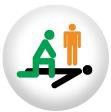 Examiner une victime
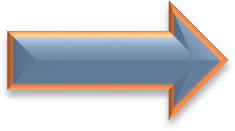 Déceler une urgence vitale
RECHERCHER SI :

LA VICTIME SAIGNE ABONDAMMENT
Rechercher les saignements abondants,  soit en visuel, soit en palpant

LA VICTIME S’ÉTOUFFE
Rechercher les signes d’une obstruction grave
28
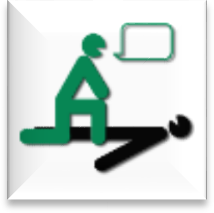 Examiner une victime
LA VICTIME RÉPOND
Stimuler les réflexes, poser des questions simples

LA VICTIME NE RÉPOND PAS, RESPIRE-T-ELLE ?
Libérer les voies respiratoires
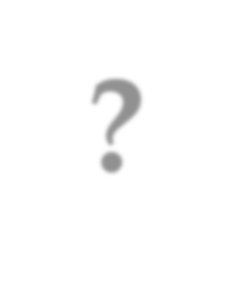 ?
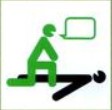 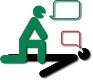 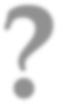 Positionner la tête en arrière
Ouvrir la bouche pour vérifier la présence éventuelle d’un corps étranger
Placer son oreille au dessus de la bouche pour entendre et sentir un éventuel souffle
Vérifier les mouvements abdominaux, en regardant le ventre monter et descendre
Contrôler 10 secondes sa respiration
28
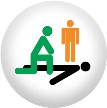 Examiner une victime
Déceler une urgence vitale
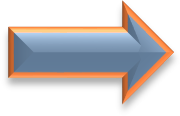 En période de pandémie Covid-19 :

Si la victime ne répond pas :
Ne pas procéder à la bascule de la tête de la victime
Ne pas tenter de lui ouvrir la bouche
Ne pas se pencher au-dessus de la face de la victime
Ne pas mettre son oreille et sa joue au-dessus de la bouche et du nez de la victime

Apprécier la respiration de la victime juste en regardant  si son ventre et sa poitrine se soulèvent
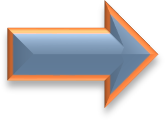 28
Examiner une victime sur le ventre
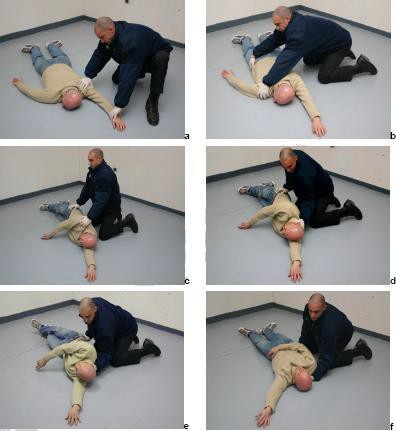 Procéder au retournement	de  la victime afin de l’examiner  comme indiqué précédemment
28
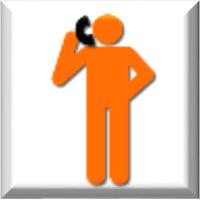 Faire alerter
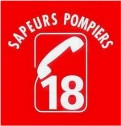 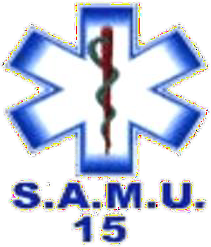 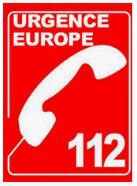 Les numéros ?

Le message ?
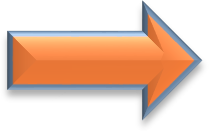 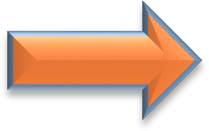 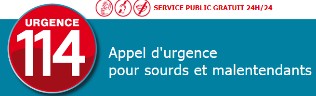 Raccrocher en dernier, Revenir rendre compte, Accueillir
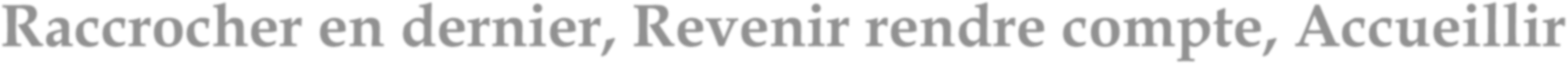 28
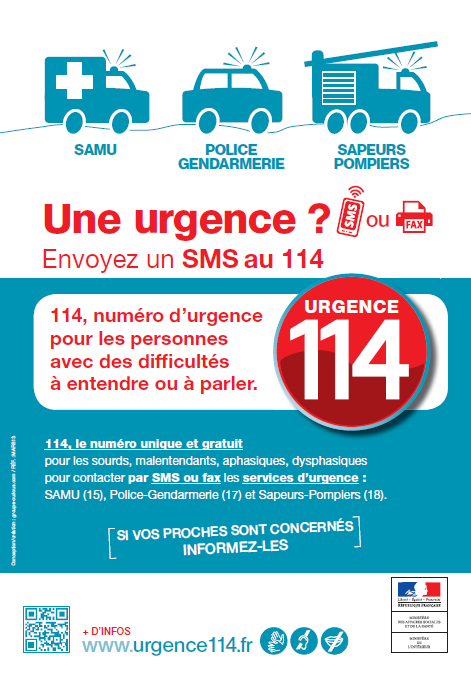 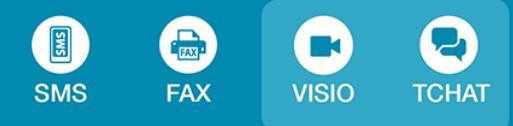 28
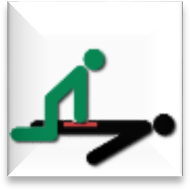 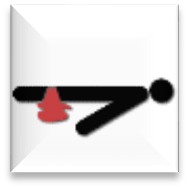 La victime saigne abondamment
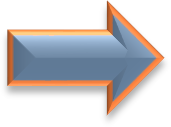 Arrêter le saignement

Demander à la victime de comprimer immédiatement l’endroit qui saigne avec les doigts ou la paume de
la main.
Allonger la victime
Faire alerter
Un pansement compressif (tampon relais) peut être appliqué jusqu’à la prise en charge par les secours  spécialisés
Si	le	saignement	se	poursuit,	reprendre	la	compression  compressif
Surveiller la victime (la rassurer, la réchauffer…)
directe	par-dessus	l’éventuel	pansement
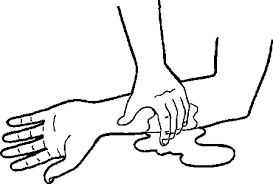 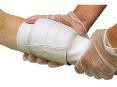 Si la compression directe est inefficace,
Si la compression est impossible (nombreuses victimes, catastrophes, plaies inaccessibles, corps étranger)

Mettre en place un garrot  quelques centimètres au dessus de la plaie
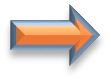 Uniquement en cas de situation exceptionnelle
39
La victime saigne abondamment
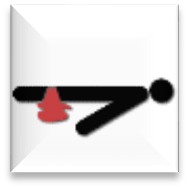 Interrompre la circulation du sang d’un membre
Poser un garrot tourniquet
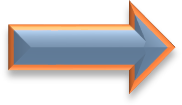 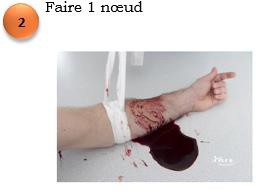 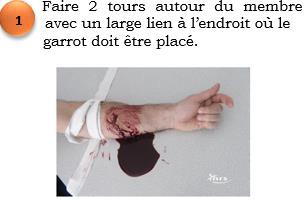 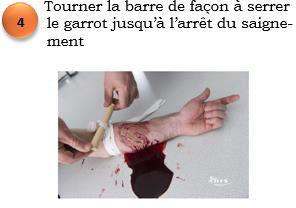 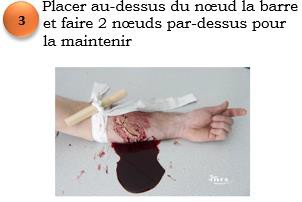 44
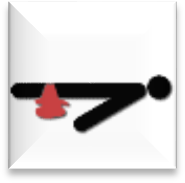 La victime saigne abondamment
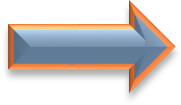 Poser un garrot tourniquet
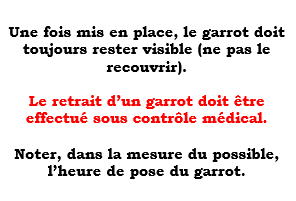 Maintenir	le	serrage	par
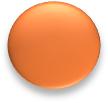 5
exemple,	en	bloquant	la
barre avec les extrémités  restantes du lien ou en  utilisant un 2ème lien
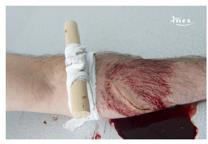 44
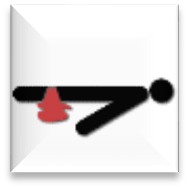 La victime saigne abondamment
En l’absence de barre
Réaliser une boucle avec un large lien
Glisser une partie du lien dans la boucle
Serrer le nœud en tirant fortement sur chaque extrémité
Réaliser une double nœud de maintien
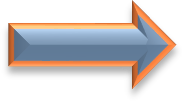 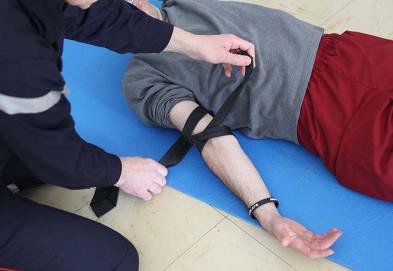 44
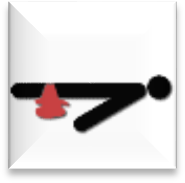 La victime saigne abondamment
Cas particuliers :

La victime saigne du nez

La victime vomit ou crache du sang

Saignement par les autres orifices

Protocole des accidents d’exposition au sang :
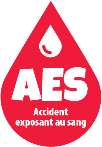 44
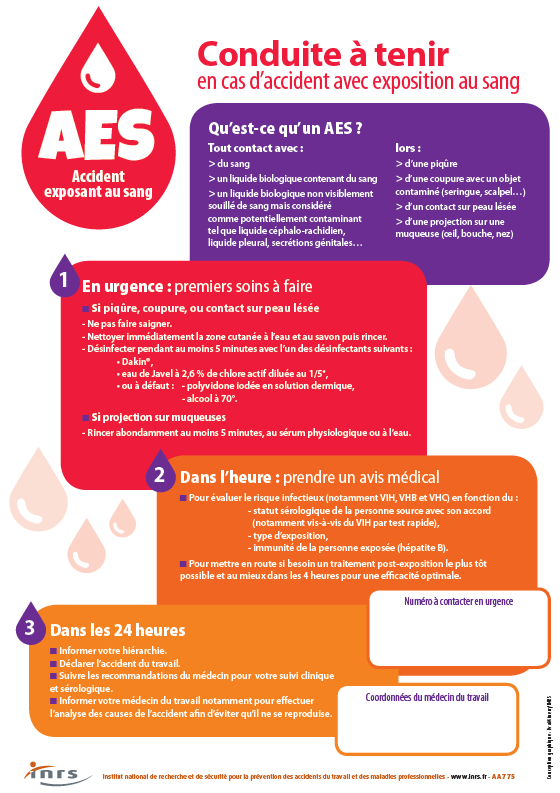 44
La victime s’étouffe
Lui permettre de respirer
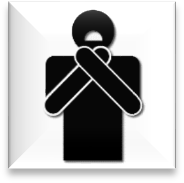 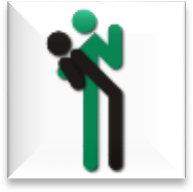 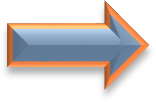 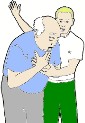 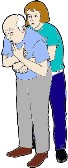 En cas d’obstruction grave :
Ne pas tenir compte de l’âge de la victime, mais de son gabarit.

En cas d’inefficacité des tapes dans le dos (1à 5 tapes), réaliser :

pour une victime adulte - grand enfant – enfant tenant sur la cuisse  1 à 5 compressions
abdominales,

pour un nourrisson qui peut tenir sur l’avant-bras du SST  1 à 5 compressions thoraciques.

Cas particuliers :
femme enceinte et personne obèse : tapes dans le dos +	compressions thoraciques
victime consciente et alitée qui présente une obstruction totale des voies aériennes, réaliser des
compressions thoraciques, comme pour un massage cardiaque.
44
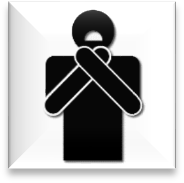 La victime s’étouffe
En cas d’obstruction partielle :
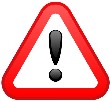 pas de manœuvre de désobstruction,

Encourager la victime à tousser,

Alerter les secours,

Surveiller l’état de la victime,

Mettre au repos, la rassurer.
44
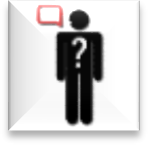 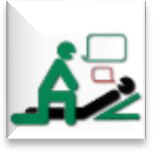 La victime se plaint d’un malaise
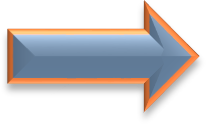 Eviter l’aggravation et prendre un avis médical

Mettre au repos la victime

Observer les signes d’apparition soudaine (AVC, accident cardiaque, douleurs abdominales  intenses)

Ecouter, questionner

Alerter et suivre les consignes, Surveiller l’état de la victime
Cas particuliers : malaise et médicaments
malaise et chaleur
47
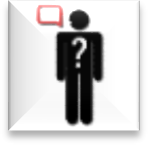 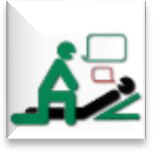 La victime se plaint d’un malaise
avec sensation de fièvre ou/et des signes respiratoires  (toux, essoufflement…)
	Isoler le salarié
Demander à la victime de s’équiper d’un masque
Rechercher les signes de gravité


La conduite à tenir dépendra de l’état de la victime  et de la gravité des symptômes
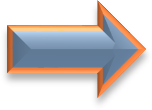 49
La victime se plaint d’un malaise
avec sensation de fièvre ou/et des signes respiratoires
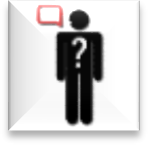 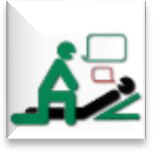 La conduite à tenir dépendra de l’état de la victime  et de la gravité des symptômes
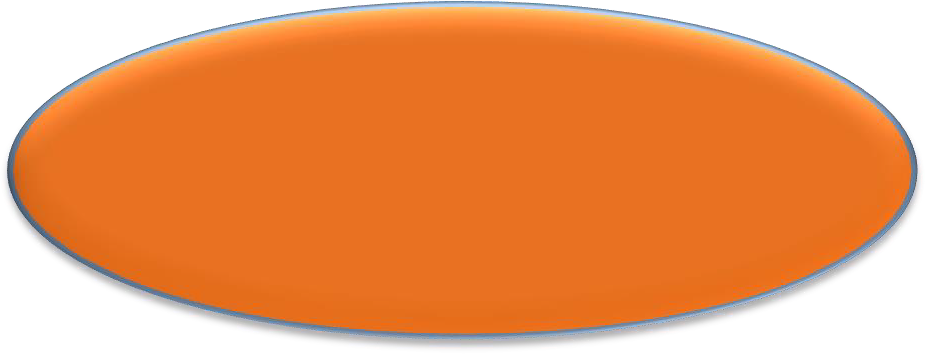 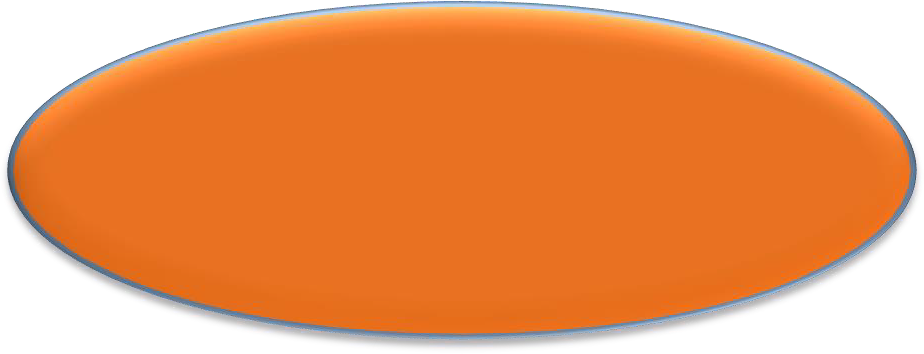 Si pas de signe de gravité  apparent (pas de malaise,  pas d’essoufflement)
Si la victime a du mal à  respirer ou a fait un  malaise
EXAMINER
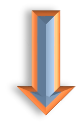 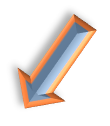 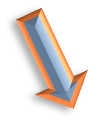 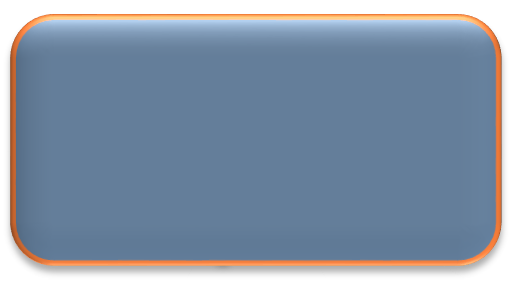 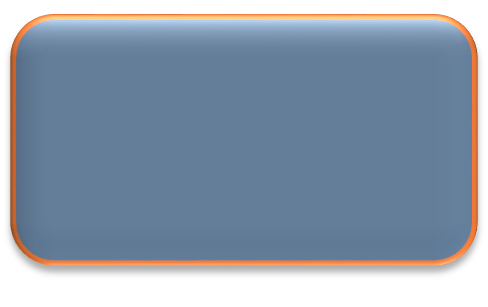 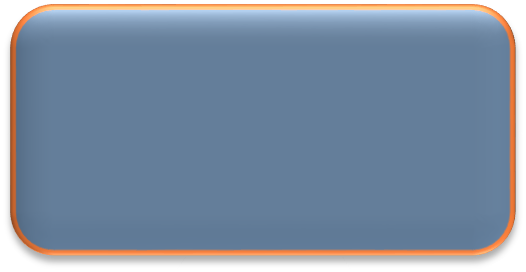 Prévenir le  Référent Covid  ou le SST formé  au risque Covid
Contacter le  médecin du  travail /médecin  traitant
Le SST devra  alerter les secours  (15)
ALERTER
49
La victime se plaint d’un malaise
avec sensation de fièvre ou/et des signes respiratoires
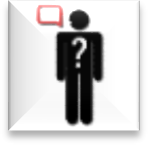 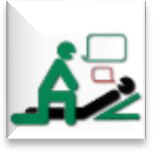 EVACUER LA VICTIME

Eviter toute contamination avec d’autres personnes extérieures
Si le salarié est en mesure de regagner son domicile, l’employeur pourra, en concertation avec  lui, l’autoriser à rentrer avec son véhicule personnel, s’il en a un. A défaut, il pourra être  envisagé de solliciter l’un de ses proches, qui pourrait venir le chercher avec son  propre  véhicule ou l’accompagner, lors du trajet de retour à son domicile. Le cas échéant, faire appel à  un taxi (éviter les transports en commun)

Après la prise en charge de la personne, prendre contact avec le service de santé au travail et
suivre les consignes, y compris pour le nettoyage du poste de travail

Si le cas Covid-19 est confirmé, l’identification et la prise en charge des contacts devraient être  organisées par les acteurs du contact-tracing (médecin prenant en charge le cas et plateformes  de l’Assurance Maladie). Le médecin du travail peut faciliter l’identification des contacts et leur  qualification.
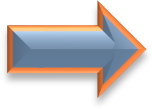 50
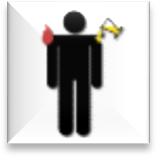 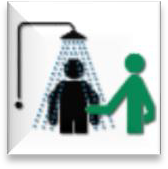 La victime se plaint de brûlures
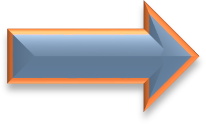 Eviter l’aggravation de la brûlure

1) Arroser immédiatement la surface brûlée, par ruissellement d’eau courante tempérée :

Pour refroidir (brûlures thermiques)
Pour rincer (brûlures chimiques)
Conduite à tenir par rapport aux vêtements
Conduite à tenir face à une projection dans l’œil
Conduite à tenir face à une ingestion d’un produit corrosif
Conduite à tenir face à une brûlure électrique

Faire alerter dès le début de l’arrosage

Suivre les consignes, mettre au repos, surveiller l’état de la victime
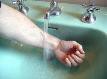 51
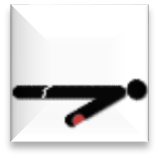 La victime se plaint d’une douleur empêchant  certains mouvements
Eviter l’aggravation du traumatisme
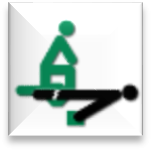 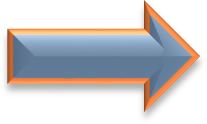 La victime se plaint d’un traumatisme de membre :
Conseiller fermement à la victime de ne pas mobiliser le membre atteint
Faire alerter
Respecter les consignes et surveiller la victime

La victime présente une douleur au cou à la suite d’un traumatisme :  1)Conseiller fermement à la victime de ne faire aucun mouvement
Si possible, stabiliser le rachis cervical dans la position où il se trouve, à 2 mains, le but étant de  stabiliser le cou et de limiter les mouvements
Faire alerter, suivre les consignes et surveiller la victime
Techniques du maintien-tête
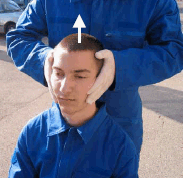 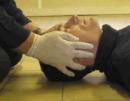 Conduite à tenir si la victime a reçu un coup à la tête :
Allonger, alerter, surveiller
52
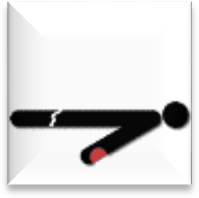 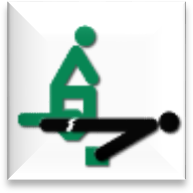 La victime présente une plaie qui ne  saigne pas abondamment
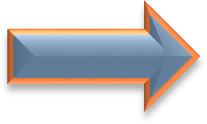 Eviter l’aggravation de la plaie

Conduite à tenir : se laver les mains, mettre des gants, nettoyer et désinfecter la plaie, mettre un  pansement, conseiller de consulter si la vaccination antitétanique n’est pas à jour et si dans les  jours qui suivent il y a apparition de fièvre, de zone rouge et chaude, se relaver les mains


La victime présente une plaie grave
1) Membre sectionné : faire allonger la victime, alerter, protéger le
moignon et conditionner le membre sectionné
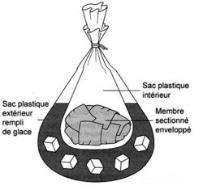 54
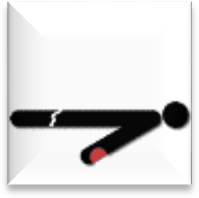 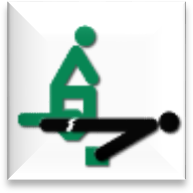 La victime présente une plaie grave
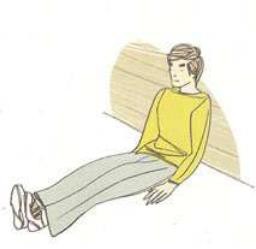 2) La victime présente une plaie au thorax

 Position assise et laisser la plaie à l’air libre
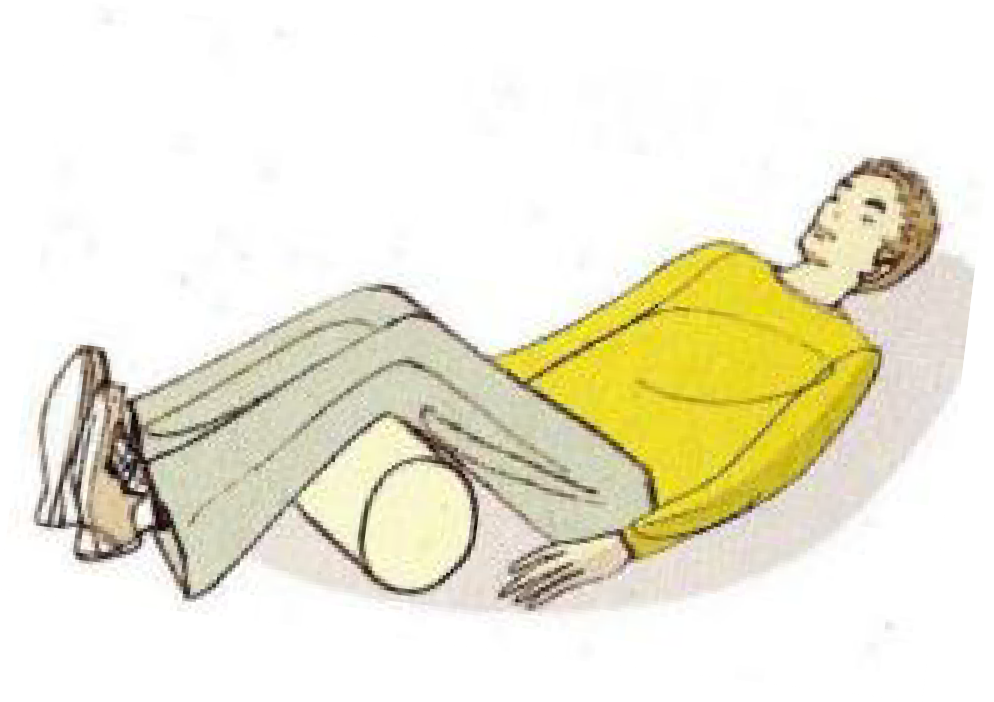 3) La victime présente une plaie au ventre

 Position allongée sur le dos, jambes repliées
4) La victime présente une plaie à l’œil

Allonger la victime en lui recommandant de  fermer les 2 yeux et si possible en maintenant  sa tête à 2 mains
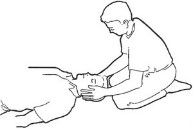 54
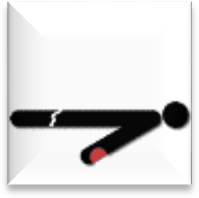 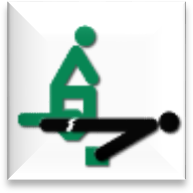 La victime se plaint :
De brûlures
D’une douleur empêchant certains mouvements
D’une plaie qui ne saigne pas abondamment
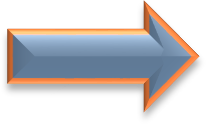 Conduite à tenir	en période de pandémie :

Chercher	la	coopération	de	la	victime	et	l’inciter	à	pratiquer	les	gestes	de
secours sur elle-même. Si elle ne le peut pas, réaliser les gestes de secours,

Surveiller	la	victime	à	distance	dans	l’attente	d’un	relais	ou	d’un	conseil  médical.
54
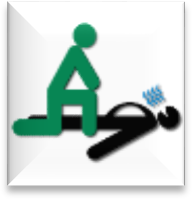 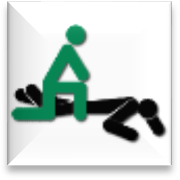 La victime ne répond pas,  mais respire
Lui permettre de continuer à respirer


 Mise en position latérale de sécurité (P.L.S)
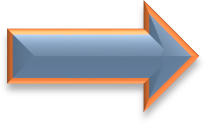 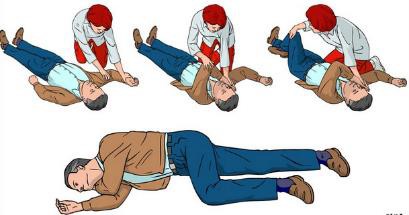 Cas particuliers :
 Mise en P.L.S chez le nourrisson et la victime qui convulse
54
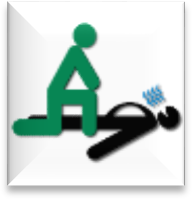 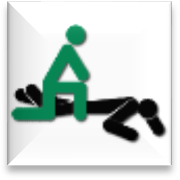 La victime ne répond pas, mais respire
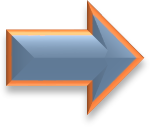 Lui permettre de continuer à respirer


Conduite à tenir	en période de pandémie :
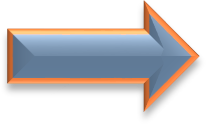 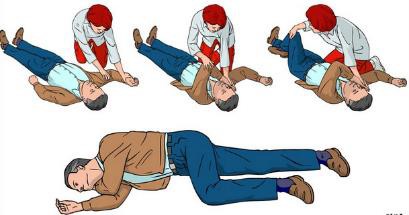  Laisser la victime sur le dos

 Surveiller sa respiration en  regardant son ventre et sa poitrine
54
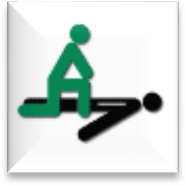 La victime ne répond pas  et ne respire pas
Assurer une respiration et une circulation artificielles
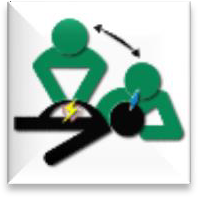 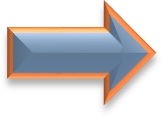 Alerter immédiatement les secours, de préférence avec un téléphone portable – en mode haut-  parleur (le service des secours pourra ainsi aider le SST à la réalisation de la Réanimation Cardio  Pulmonaire –RCP-),
Réaliser la RCP : 30 Massages cardiaques + 2 Insufflations  Compressions thoraciques : Effectuer des poussées verticales,  au rythme de 100 à 120 appuis/minute 
Chez l’adulte (≥ 8 ans) : de 5 à 6 cm, massage à 2 mains

Chez l’enfant (de 1 à 8 ans) : de 5 cm, massage à 1 main

Chez le nourrisson (jusqu’à 1 an) : 4 cm, massage à 2 doigts + insufflations bouche/nez
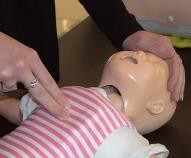 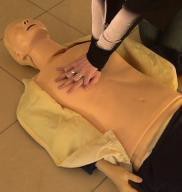 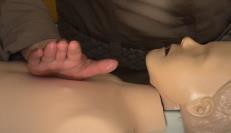 54
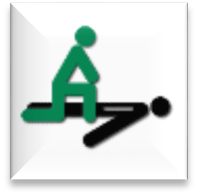 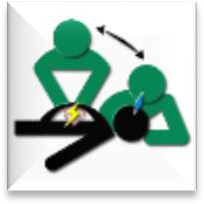 3) Poursuivre les compressions jusqu’à l’arrivée des secours,
4) Mettre en place le DAE, si visible. L’appareil doit rester allumé et en place.
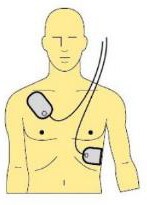 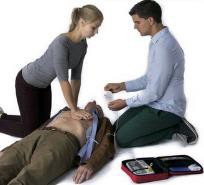 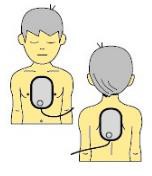 5) Si un 2ème SST est présent, la RCP se pratique à 2, l’un réalise les compressions, l’autre  les insufflations (uniquement chez l’enfant et le nourrisson). Toutefois, attention au respect  de la distanciation.

Alterner les rôles toutes les 2 minutes, en interrompant le moins possible, afin de ne pas  diminuer l’amplitude des compressions.
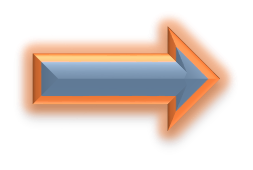 GASP  RCP
59
La victime ne répond pas et ne respire pas
Assurer une respiration et une circulation artificielles
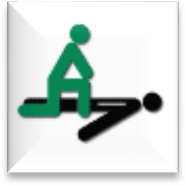 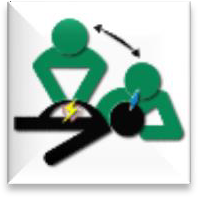 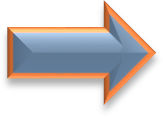 En période de pandémie Covid-19
Alerter immédiatement les secours,
Placer un tissu ou un masque sur la bouche et le nez de la victime
Réaliser des compressions thoraciques en continu
Mettre en œuvre le DAE le plus rapidement possible

Ne plus réaliser les insufflations
Toutefois, 2 situations sont laissées à l’appréciation du SST :
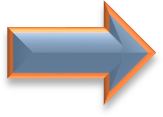 Si le SST vit sous le même toit que la victime (risque de contamination par le virus
Covid-19 déjà partagé)
Si la victime est un enfant ou un nourrisson
	En cas de traumatisme facial, de vomissements ou de répulsion de la part du SST,  les insufflations ne seront pas réalisées chez l’enfant et le nourrisson.
60
Annexes
Plan d’intervention SST
Plan d’actions prévention SST
Contenu de la trousse de secours / Numéros d’urgence
Conduite à tenir en cas d’accident au travail
Pictogrammes des produits chimiques
Covid – 19 :
Socle des règles en vigueur
Conduite à tenir en entreprise en cas de suspicion de Covid-19
Recommandations techniques durant la période de pandémie Covid-19
63
Plan intervention SST
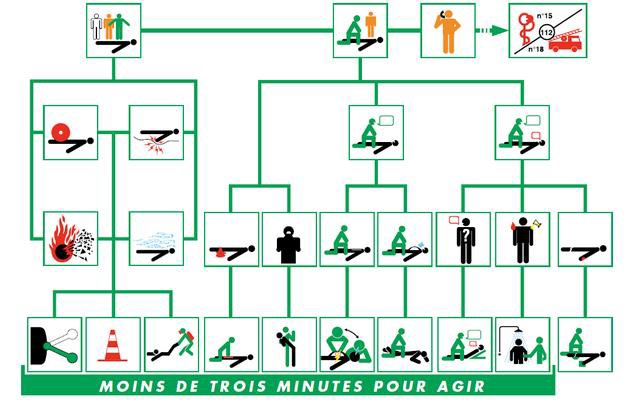 63
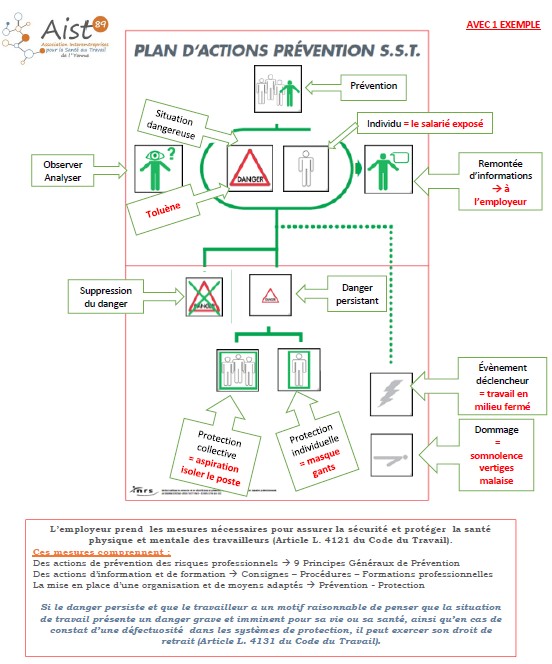 63
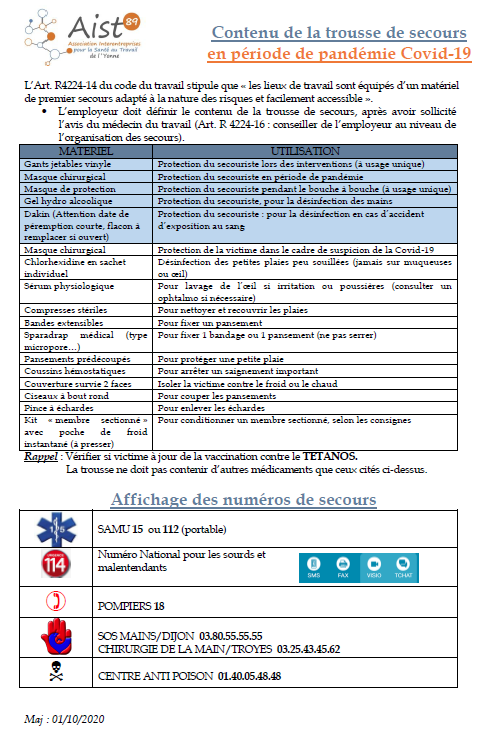 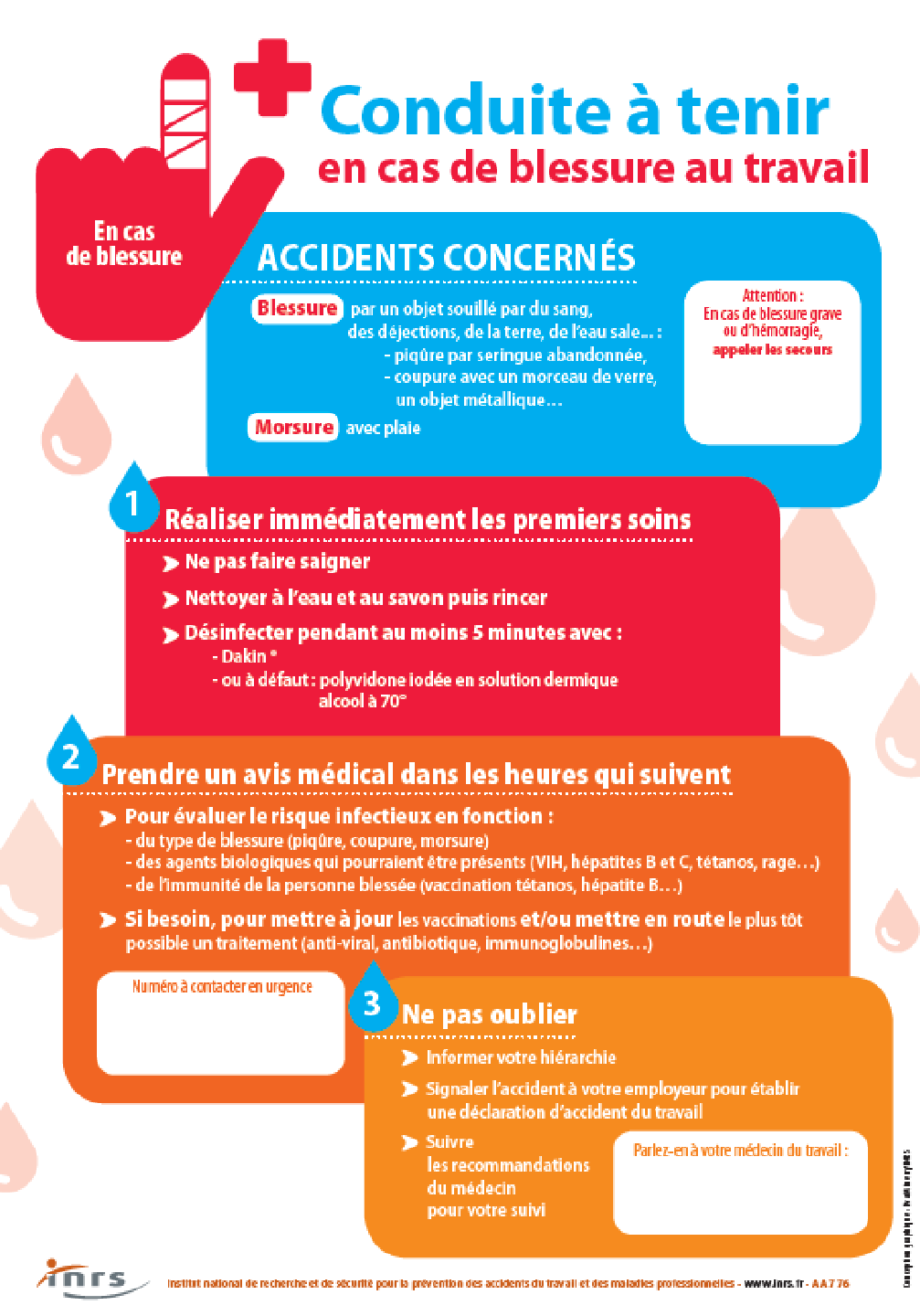 63
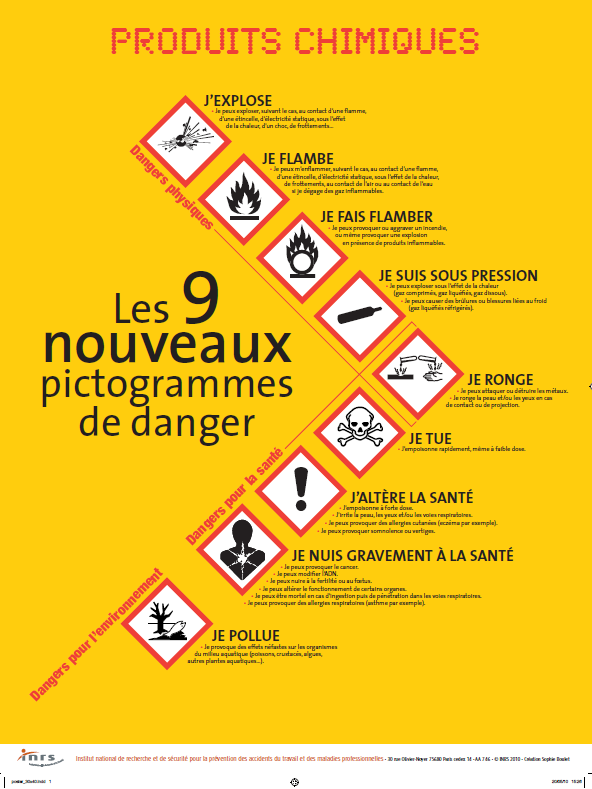 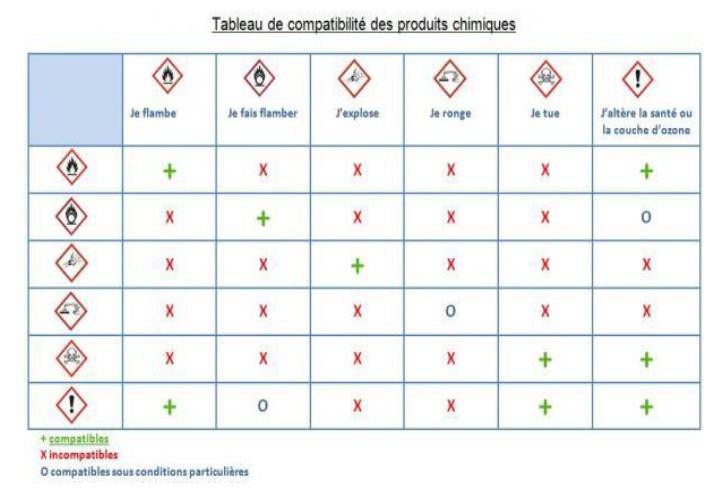 AES
63
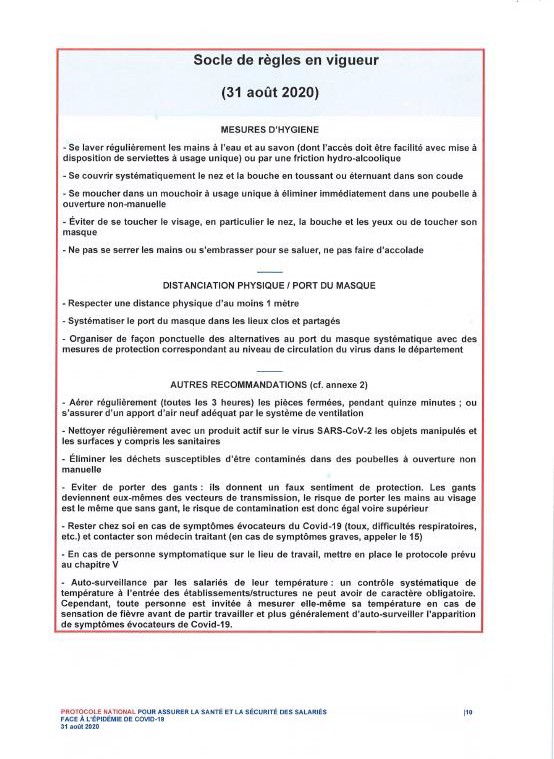 Covid-19
63
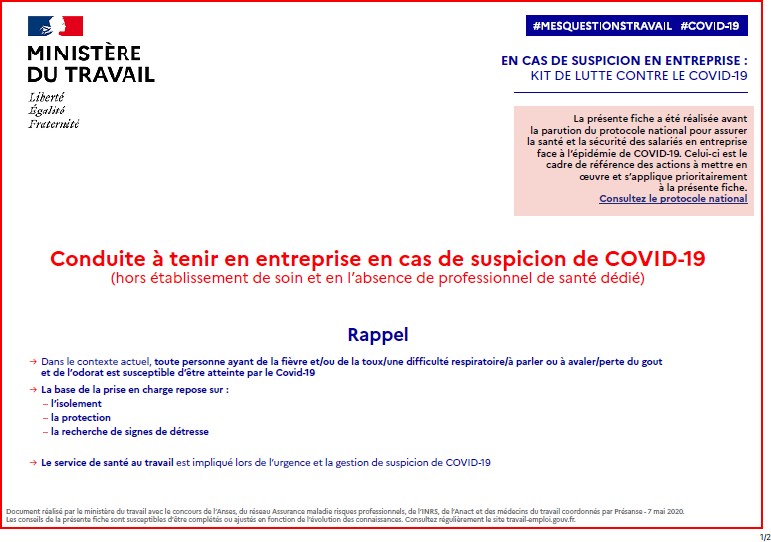 Covid-19
63
Covid-19
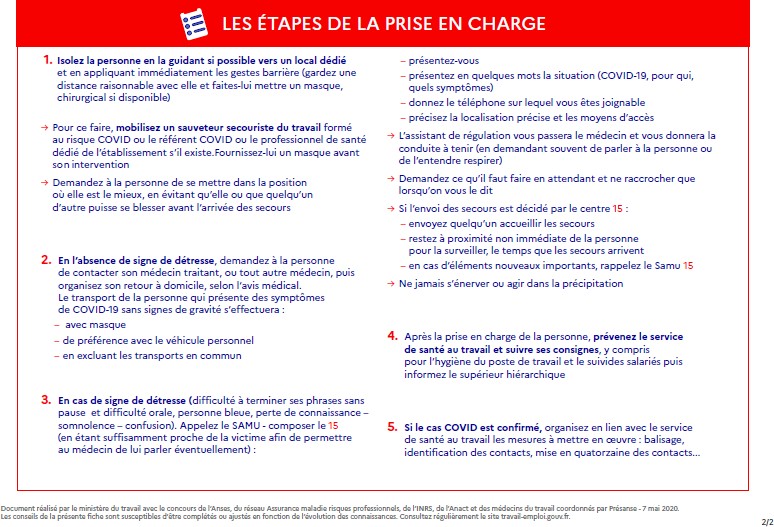 63
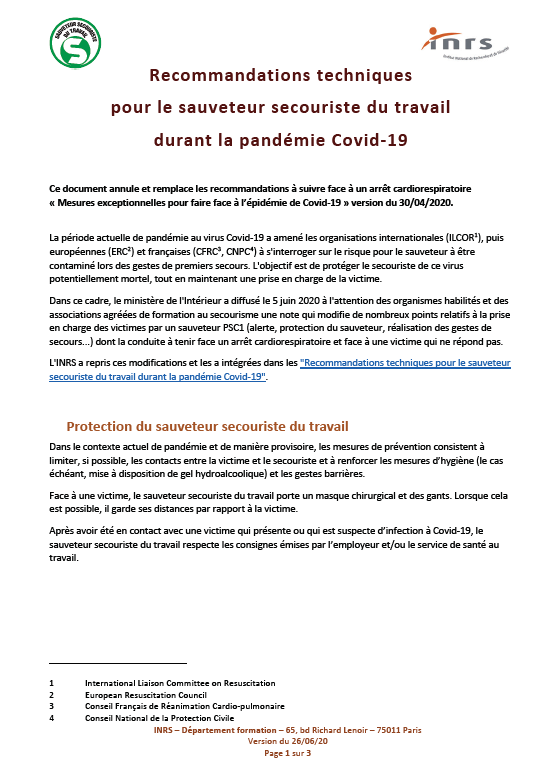 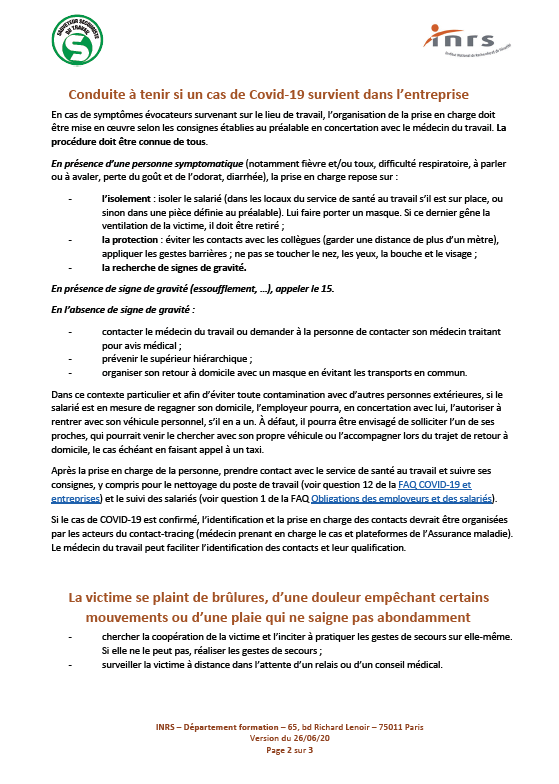 63
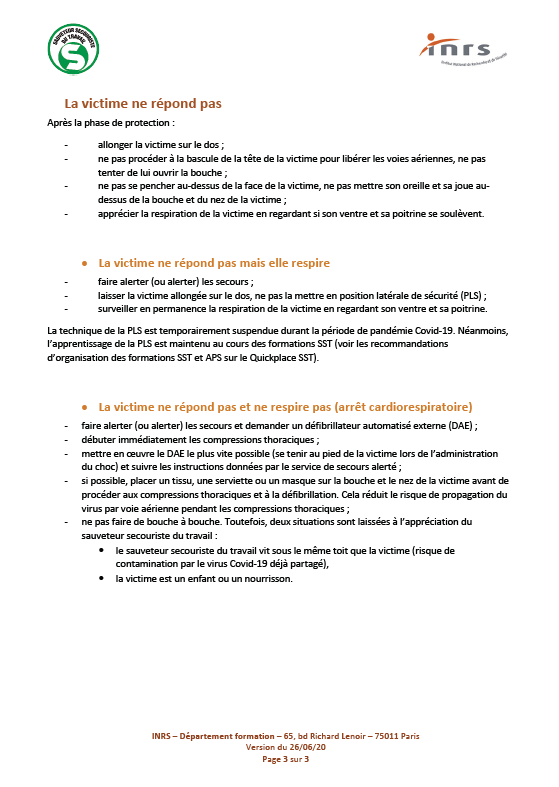 63